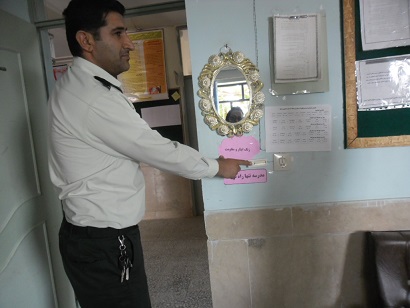 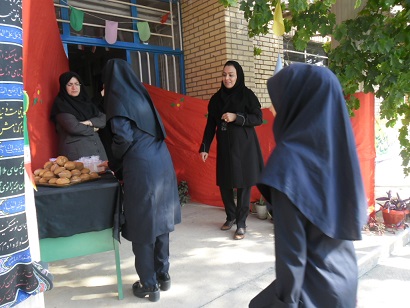 روز بازگشایی مدرسه 1397
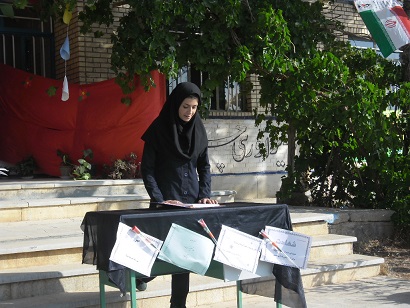 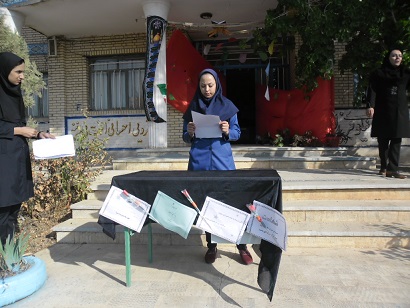 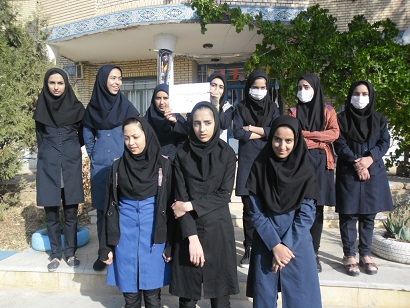 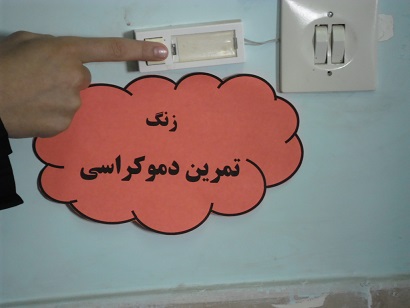 انتخابات شورای دانش آموزی 1397
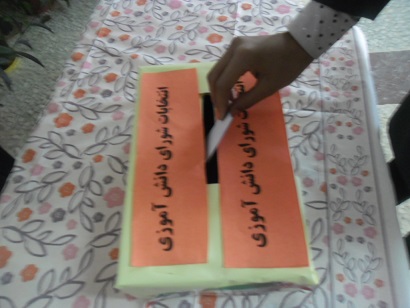 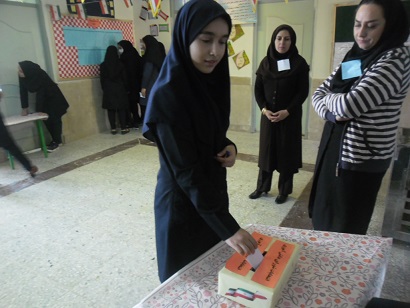 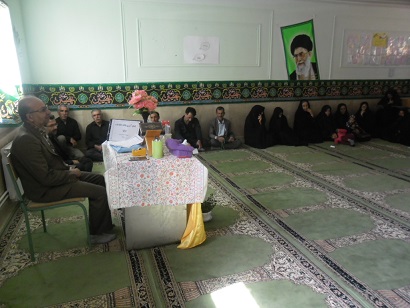 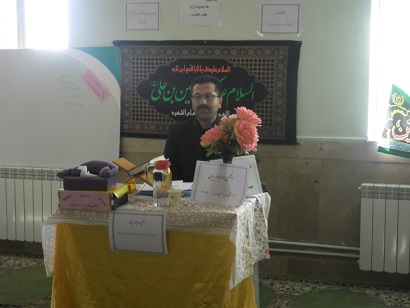 انتخابات انجمن اولیاء و مربیان 1397
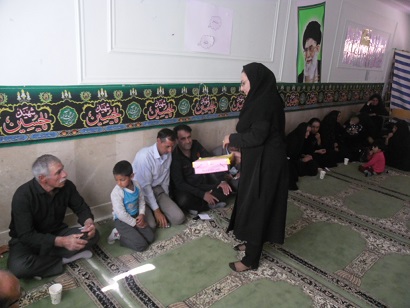 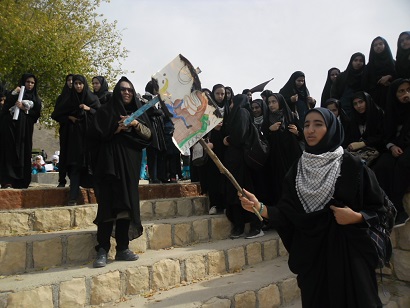 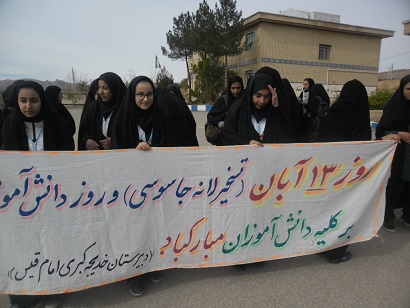 13 آبان 1397
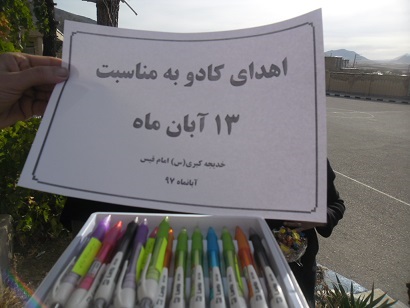 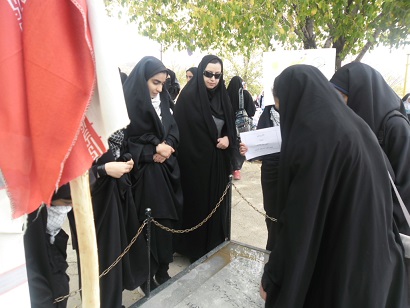 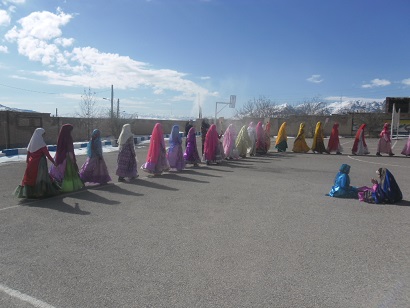 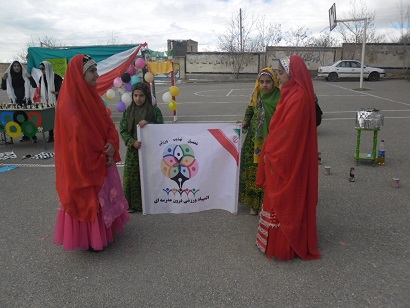 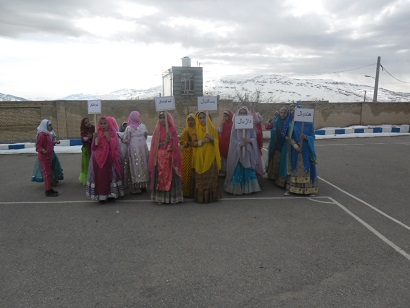 المپیاد ورزشی1397
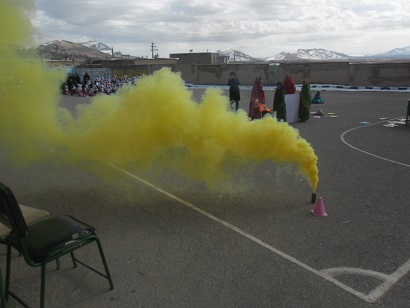 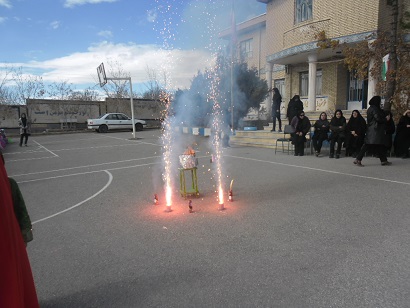 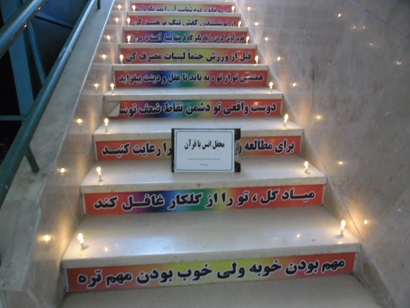 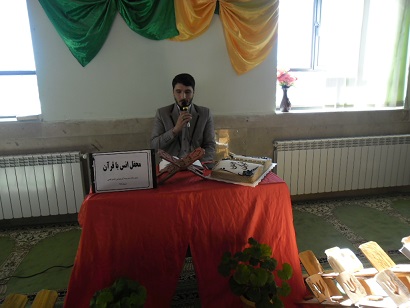 محفل انس با قرآن 1397
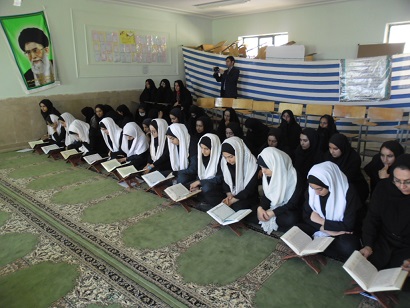 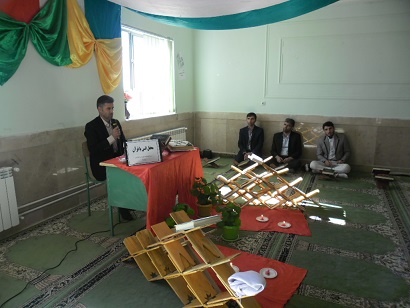 جشن برف و روز هوای پاک 1397
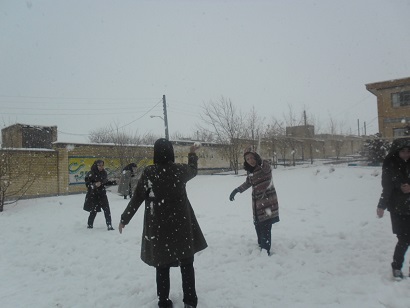 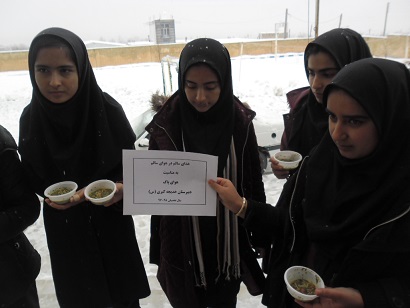 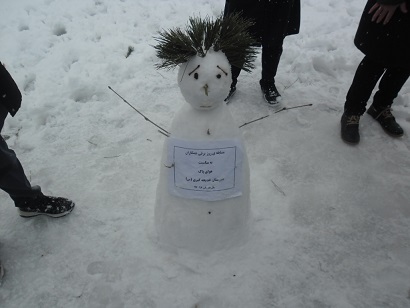 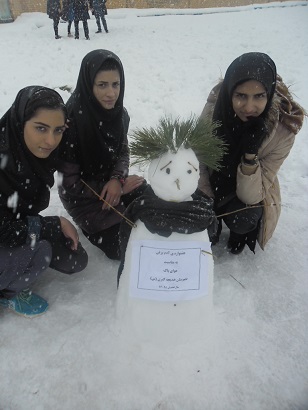 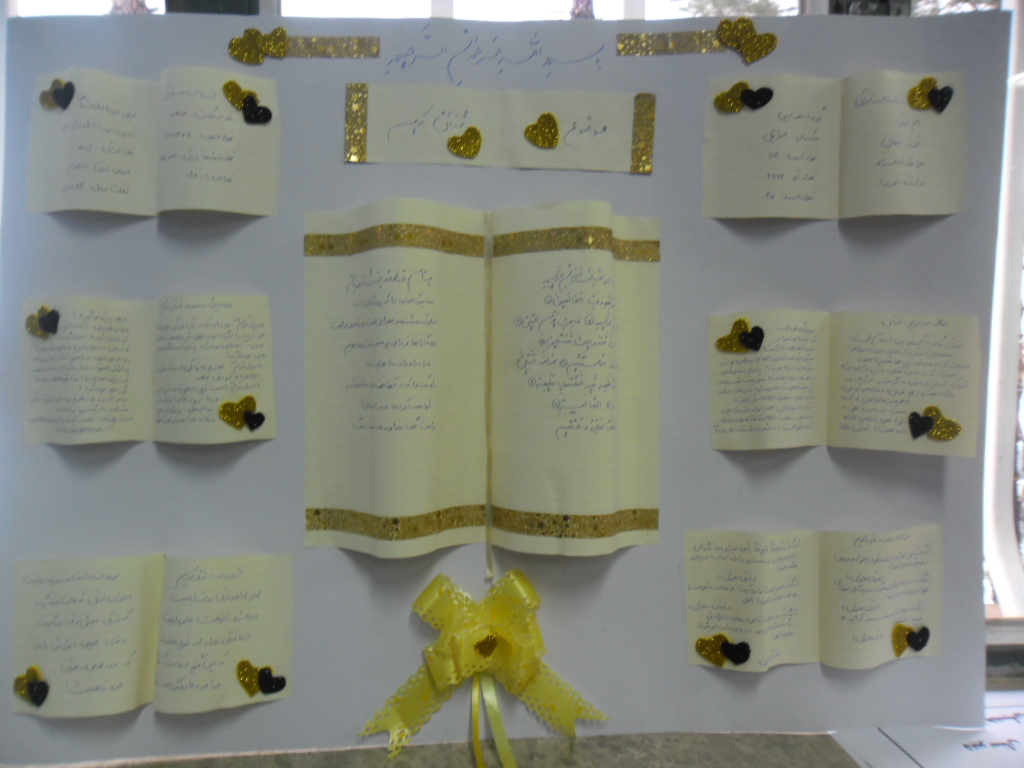 نشریه قرآنی تهیه شده توسط دانش آموزان
1397
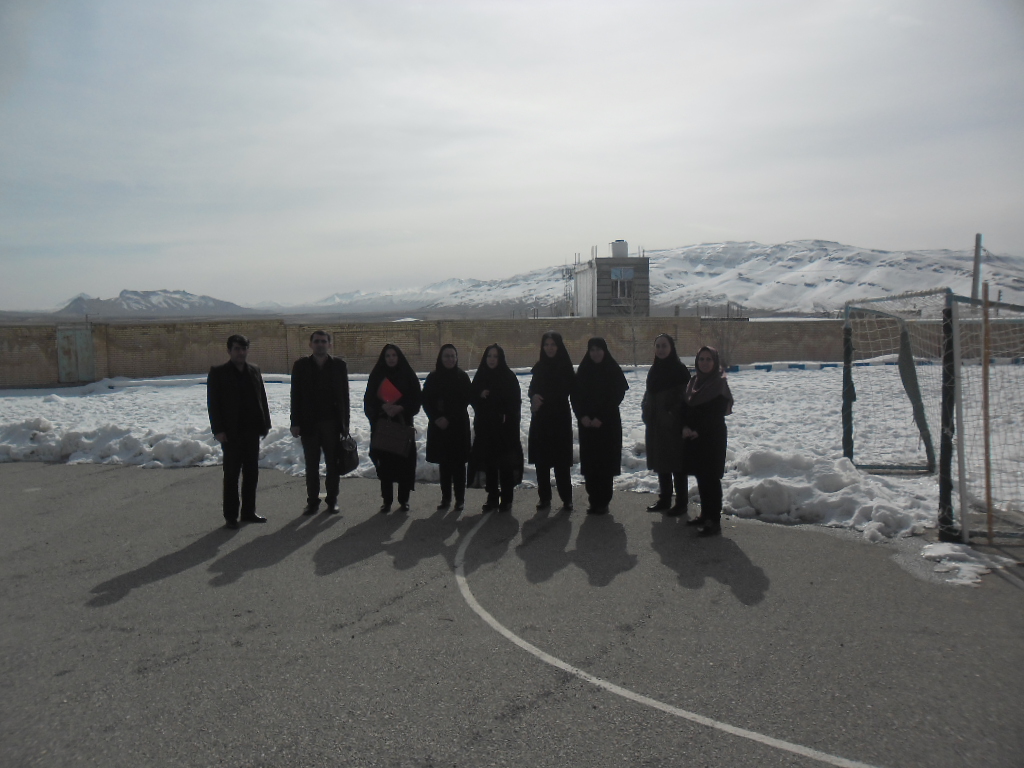 عکس یادگاری با گروههای آموزشی اداره کل آموزش و پرورش
1397
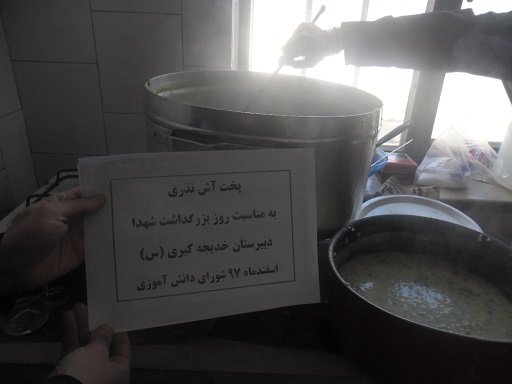 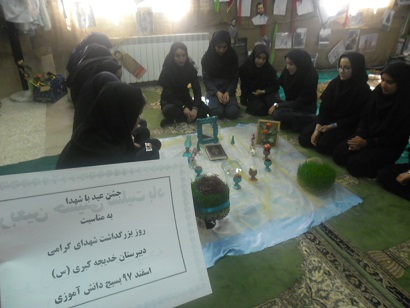 گرامیداشت یاد شهدا در آستانه سال جدید1397
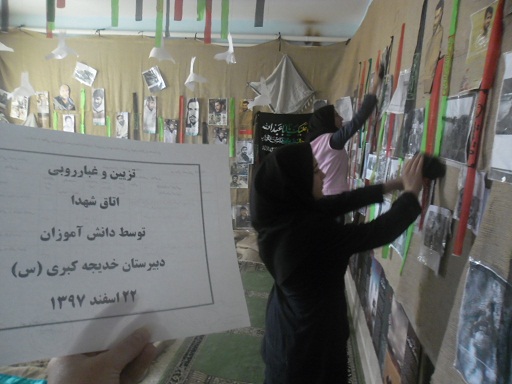 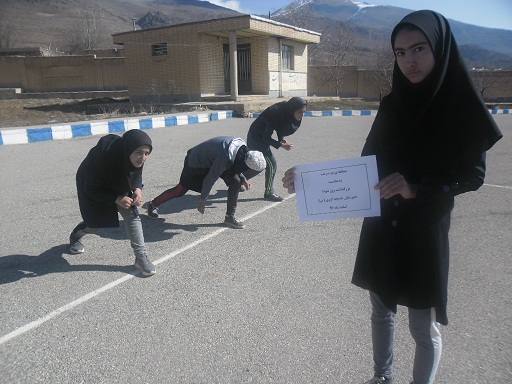 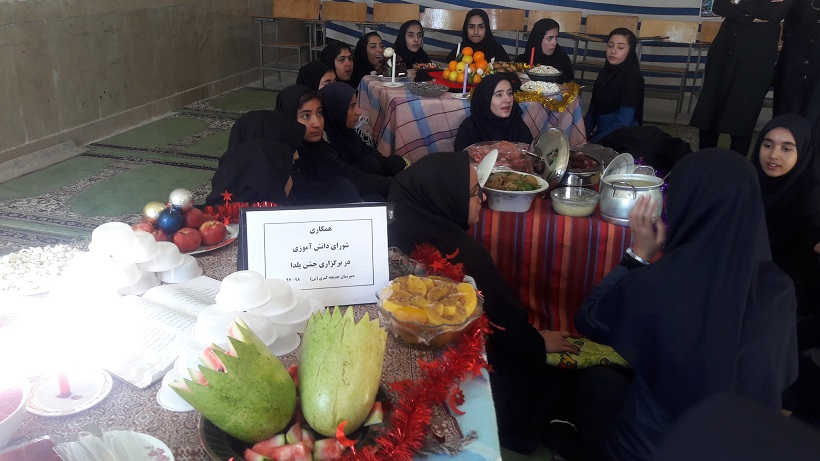 مراسم زیبای شب یلدا 1397
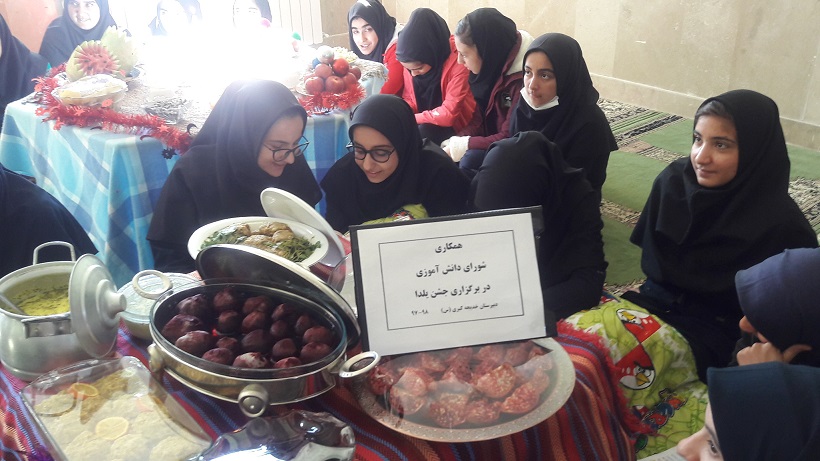 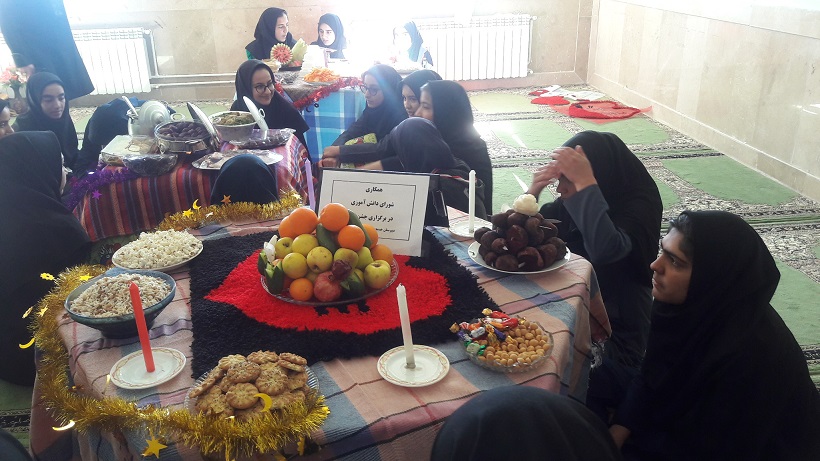